Connecticut Opioid Settlement Advisory Committee
Updates 
July 9, 2024
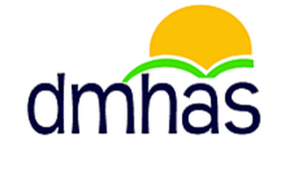 1
OSAC Updates- Membership
Public Act 24-150 (H.B. 5511) passed both chambers of the Connecticut General Assembly unanimously and was signed by the Governor on June 6.  

The legislation adds six new voting members to the OSAC; the Ranking Members of the Appropriations and Public Health committees and two municipal representatives. 

This brings the total number of members of OSAC to 51, with 44 serving as voting members.
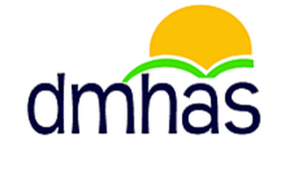 2
OSAC Updates - Funding Disbursements
To date, the state has received a total of $132,463,545 and the OSAC has thus far obligated $10,256,650, with another $5,843,434 up for consideration today. 

Additionally, in late June, the United States Supreme court overturned the Purdue Pharma bankruptcy order.
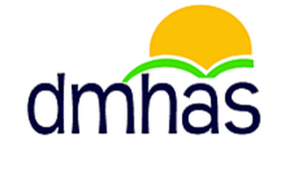 3
OSAC Updates – Municipal Reporting
As part of Public Act 23-92, all municipalities must report the details of their opioid settlement expenditures from the preceding year to the state by October 1. 

DMHAS will be sending out information to the municipal leaders about this requirement and the process for reporting the expenditures, as there may be new officials in place from last year.
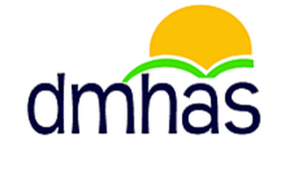 4